PENGELOLAAN KEUANGAN / DANA
PENGELOLAAN KEUANGAN / DANA
1. B U D G E  T  I  N G  = PENYUSUNAN (perencanaan)
ANGGARAN
2. A  C  C  O  U  N  T  I  N  G  = IMPLEMENTASI DG PERANGKAT
UTAMA PENCATATAN & PELAPORAN
3. A  U  D  I  T  I  N  G    = PENGAWASAN dan PEMERIKSAAN
(WASRIK)
B  U  D  G  E  T   I  N  G = PENYUSUNAN ANGGARAN
• MERUPAKAN KEGIATAN / PROSES PENYUSUNAN ANGGARAN /BUDGET
• BUDGET  MERUPAKAN RENCANA OPERASIONAL yg DINYATAKAN dlm BENTUK SATUAN UANG, dan DIGUNAKAN sbg PEDOMAN dlm MELAKSANAKAN KEGIATAN LEMBAGA dlm KURUN WAKTU tahun anggaran (jangka wkt anggaran berlaku disebut tahun dinas atau tahun anggaran)
• DALAM ANGGARAN TERGAMBAR KEGIATAN2 YANG AKAN DILAKSANAKAN OLEH LEMBAGA.
PENGANGGARAN
PENGANGGARAN PADA DASARNYA MERUJUK DARI RENCANA
* DASAR PENYUSUNAN ANGGARAN ADALAH SEMUA  KEBUTUHAN PELAKSANAAN PROGRAM :
PELAKU, 
SARANA PENDUKUNG, DAN 
PENDUKUNG LAIN.
MASA BERLAKU ANGGARAN
• KURUN WAKTU atau jangka wkt anggaran berlaku disebut tahun dinas atau tahun anggaran
• Untuk kegiatan tahunan menggunakan Jangka waktu pendek (satu tahun)
FUNGSI ANGGARAN
* Alat untuk perencanaan & pengendalian
* Alat bantu bagi manajemen dlm mengarahkan lembaga menempatkan posisinya dlm posisi yg kuat atau lemah
* Tolok ukur keberhasilan lembaga dlm mencapai sasaran yg telah ditentukan (alat penaksir)
* Alat efisiensi (utk memotivasi pimpinan / manajer / karyawan utk bertindak efisien)
* Alat otorisasi pengeluaran dana
Prinsip Pengelolaan Anggaran
Anggaran dpt menjadi alat perenc & pengendalian jika
organisasi sehat yakni dikelola berdasarkan prinsip:
• Adanya pembagian wewenang & tanggng jwb yg jelas dlm sistem manjemen & organisasi
• Adanya sisitem akuntansi yg memadai dlm melaksanakan anggaran
• Adanya penelitian & analisis utk menilai kinerja organisasi
• Adanya dukungan dari pelaksana mulai dari tkt atas sampai yg paling bawah
ISI ANGGARAN
• KEGIATAN yg AKAN DILAKSANAKAN (termasuk barang & jasa yg diperlukan; target, sasaran, volume)
• JUMLAH DANA yg DIPERLUKAN utk membiayai kegiatan (barang & jasa)
SUMBER DANA
TEKNIK PENYUSUNAN ANGGARAN MELIPUTI :
• Teknik alokasi sumber daya berdasarkan hasil
• Teknik PPBS (Planning Programming Budgeting Sistem) atau Sistem
Perencanaan Penyusunan Program dan Penganggaran (SP - 4)
Sistem Perencanaan Penyusunan
Program dan Penganggaran (SP - 4)
Adalah:
• Suatu perangkat (lunak) utk mencapai tujuan yg tlh ditetapkan secara sistematis dengan memanfaatkan sumberdaya (sarana / prasarana, finansial, tenaga yg tersedia, atau dpt disediakan scr berencana.
KARAKTERISTIK SP - 4
• MENGGUNAKAN PENDEKATAN SISTEM
• BERORIENTASI PADA OUTPUT
• BEKERJA BERDASARKAN STURKTUR PROGRAM / KEGIATAN yg BAKU
• KESEIMBANGAN ANTARA OTONOMI & PENGARAHAN
• PENDEKATAN top - down dan bottom - up
• BEKERJA BERDASARKAN RENCANA BERGULIR (Rolling plan)
Tahapan Perencanaan Anggaran (SP - 4)
• DIAGNOSIS (pengumpulan data & info yg relevan)
• PERENCANAAN (identifikasi tujuan, kebijakan utk mencapai tujuan tsb)
• PENYUSUNAN DOKUMEN RENCANA (penjabaran tujuan, sasaran & kebijakan menjadi seperangkat program / kegiatan)
• ALOKASI ANGGARAN (penghitungan dana utk membiayai progrm / kegiatan yg tlh direncanakan)
• EVALUASI (mengumpulkn info utk mengadakn penyesuaian seperlunya trhdp tujuan, sasaran, progrm, anggrn atau prioritas kegiatan utk mencpai efisiensi).
RENCANA KEGIATAN DAN ANGGARAN SEKOLAH
Rencana Pengembangan Sekolah
• Perencanaan sekolah adalah suatu proses untuk menentukan tindakan masa depan sekolah yang tepat, melalui urutan pilihan, dengan memperhitungkan sumberdaya yang tersedia. RPS adalah dokumen tentang gambaran kegiatan sekolah di masa depan dalam rangka untuk mencapai perubahan/tujuan sekolah yang telah ditetapkan.
Apa saja program dari rencana pengembangan sekolah?
Program Pengembangan Sekolah
Pengembangan Institusi. Standar Nasional Pendidikan. 
Pengembangan Kepala Sekolah & Guru. Pengembangan Profesional Berkelanjutan. ...
Pengembangan Peserta Didik. Peningkatan Literasi. ...
Keterlibatan Komite Sekolah & Orang Tua. Revitalisasi Komite Sekolah. ...
Pengembangan dan Pengelolaan Infrastruktur
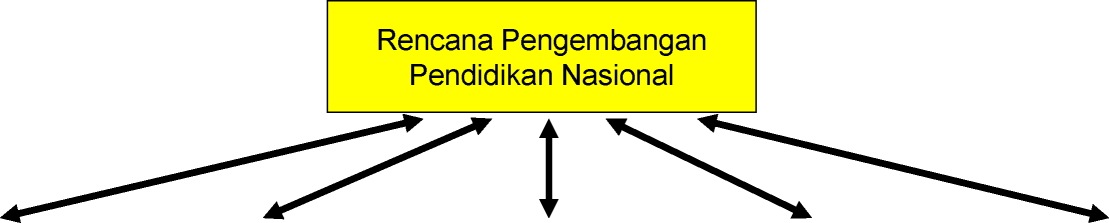 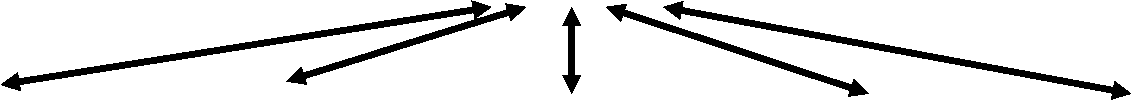 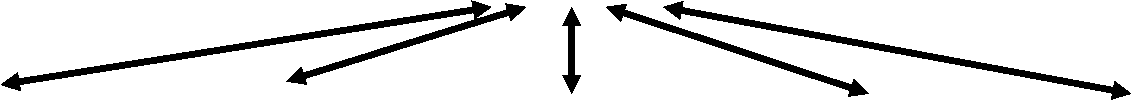 ASAS PENYUSUNAN ANGGARAN
• KESEIMBANGAN antara belanja & pendapatan
• KETERPERINCIAN /Asas Spesialisasi /spesifikasi
• Susunan anggaran terdiri dari berbagai macam pengeluaran dan penerimaan sehingga perlu diadakan klasifikasi tertentu. Berbagai jenis kemungkinan klasifikasi ditentukan berdasarkan tujuan program.,
ASAS PENYUSUNAN ANGGARAN
• Asas Kelengkapan/ UNIVERSALITAS :
Semua pengeluaran dan penerimaan secara tegas dimuat dalam anggaran. Tidak boleh ada penerimaan atau pengeluaran yang tidak dimasukkan ke dalam kas negara.
• Asas Spesialisasi/spesifikasi: Susunan anggaran terdiri dari berbagai macam pengeluaran dan penerimaan sehingga perlu diadakan klasifikasi tertentu. Berbagai jenis kemungkinan klasifikasi ditentukan berdasarkan tuiuan program.
ASAS PENYUSUNAN ANGGARAN
• Asas Publisitas : Merupakan asas dalam demokrasi bahwa tidak ada urusan publik bersifat rahasia. Dasar keterbukaan penting bagi negara demokrasi terutama mengenai penerimaan dan pengeluaran lembaga.
• Asas Pengeluaran berdasar mata anggaran (m.a)
RINCIAN PENGELUARAN dlm SISTEM PENGANGGARAN PEMERINTAH dikelompokan & ditetapkan dlm bentuk m.a (Mata Anggaran Pengeluaran untuk:
• BELANJA PENUNJANG m.a 
5190 = Gaji/upah
5290 = Bahan 
5490 = Perjalanan 
5890 = Lain-lain
• BELANJA MODAL m.a
5910 = Tanah
5920 = Peralatan & mesin
5930 = Gedung & bangunan
5940 = Jaringan (jalan, irigasi, dll)
5950 = Fisik lainnya (buku, komputer, lab & sejenisnya)
5960 = Non Fisik (DIKLAT, Seminar/Lokakarya)
KARAKTERISTIK ANGGARAN
• TERDIRI DARI 2 SISI; sisi penerimaan & sisi pengeluaran
• SISI PENERIMAAN (sebelah kiri),
Berisi: besarnya dana yg diterima lembaga (ex: Pemerintah, Masyarakat, Orangtua, & sumber2 lain.
• SISI PENGELUARAN (sebelah kanan), Berisi: alokasi besarnya biaya pendidikan untuk setiap komponen yg hrs dibiayai.
KLASIFIKASI BIAYA dlm PENGANGGARAN
1. BIAYA MODAL - CAPITAL COST Biaya Yang Biasanya Muncul Pertama/Berkala, Tidak Dapat Dipastikan Kapan Dibutuhkan.
2. BIAYA RUTIN - RECURRENT COST
Biaya Yang Munculnya,
Tidak Dapat Ditunda.
ISTILAH yg LAZIM DIPAKAI dlm PEMBAHASAN
PENGELUARAN
• RECURRENT EXPENDITURE:
“ Pengeluaran rutin / yg bersifat berulang tiap tahun; gaji, barang2 yg hrs sering diganti"
• CAPITAL EXPENDITURE
“Pengeluaran utk barang2 yg tahan lama; gedung sekolah, laboratorium, sarana olah raga,dll"
Pegelolaan Anggaran Rutin
• Pengertian anggaran Rutin:
Anggaran (dengan sumber pembiayaan dari pemerintah) untuk membiayai kegiatan rutin yang tercantum dalam Daftar Isian Kegiatan (DIK)
• Peran anggaran rutin dalam proses pembangunan sebagai anggaran utama, karena disusun atas dasar kegiatan-kegiatan operasional yang secara tetap ada pada setiap unit kerja, sesuai dengan fungsi dan tugasnya masing-masing.
UNIT COST (biaya satuan)
1. UNIT COST TEORI
2. UNIT PER SISWA
3. UNIT COST PER MATA PELAJARAN
4. UNIT COST KELAS
5. UNIT COST PERSEKOLAH
Ciri - ciri kegiatan rutin
• Merupakan kegiatan operasional yang secara tetap ada pada tiap unit kerja.
• Merupakan kegiatan yang dirancang sesuai dengan fungsi dan tugas masing masing unit kerja.
• Jenis kegiatannya bersifat tetap (selalu ada), dan dilakukan berulang kali.
• Jumlah pengeluarannya cenderung selalu meningkat sebagai dampak dari adanya perubahan cara serta penggunaan bahan.
Unsur penentu besarnya biaya rutin di sekolah:
• Jumlah murid. Sumber informasi tentang jumlah murid: sekolah ybs., kandepdiknas tingkat kecamatan untuk data seluruh kecamatan, dst.
• Tenaga guru dan non guru (gaji guru/non guru). Komponen ini kadang berubah jumlahnya karena bergantung pada kepangkatan, masa kerja dan besarnya tanggungan. Sumber informasi; bendaharawan.
• Sarana & prasarana. Pembangunan sarana gedung dan sarana pendidikan lainnya merupakan biaya modal, namun pemeliharaannya merupakan biaya rutin.
• Program pendidikan, adalah ragam pengalaman belajar yang disajikan kepada peserta didik selama masa belajar yang telah ditetapkan untuk dilaksanakan.
Mekanisme anggaran rutin; Siklus perencanaan anggaran:
• Persiapan usulan anggaran
• Penetapan usulan anggaran
• Pelaksanaan anggaran
Pemeriksaan pelaksanaan anggaran
Penelitian usulan anggaran:
• Ruang lingkup/ fungsi dari kantor/satuan kerja (kebutuhan)
• Taksiran biaya dan jatah (plafond).
• Hubungan penerimaan dan pengeluaran.
Perangkat pelaksanaan
anggaran rutin :
• Jadwal pelaksanaan
• Sistem penjatahan (scheduled spending)
• Pembukuan dan pelaporan (bulanan, triwulan).
Pengawasan - akuntabilitas anggaran rutin
• Pre-audit: pemeriksaan sebelum penggunaan anggaran, untuk menghindari ketekoran (internal-audit), melalui:
* Sistem penjatahan (allotment system)
* Penentuan satuan harga
• Post-audit: pemerikasaan stelah terjadi pengeluaran (eksternal audit); Tujuannya:
* Legalitas: kesesuaian dengan peraturan yang berlaku
* Ketelitian: pembukuan dan bukti-buktinya.
Pegelolaan Anggaran Pembangunan
• Pengertian anggaran pembangunan:
• Anggaran (dengan sumber pembiayaan dari pemerintah) untuk membiayai kegiatan pembangunan yang tercantum dalam Daftar Isian Proyek (DIP)
• Kegiatan pembangunan adalah Investasi yang bersifat spesifik untuk pembaharuan (inovasi) guna meningkatkan kinerja (performance) atau kemampuan (capacity) suatu lembaga atau lingkungan
Ciri - ciri kegiatan pembangunan
• Memiliki tujuan yang khusus, produk akhir atau hasil kerja akhir, termasuk dampaknya harus diperhitungkan.
• Jumlah biaya, sasaran, jadwal, serta kriteria mutu dalam proses mencapai tujuan telah ditentukan.
• Bersifat sementara, dalam arti umurnya dibatasi oleh selesainya tugas. Titik awal dan akhir ditentukan dengan jelas.
• Non rutin, tidak berulang. Jenis dan intensitas kegitan berubah sepanjang proyek berlangsung.
Profil anggaran pembangunan
1. Sumber dana:
•    a).    APBN; (DAU)
•    b).    Bantuan
2. Penggunaan dana:
a). Belanja penunjang:
•    (1)    Gaji/upah; MAK 5190 (2)    Bahan; 5290
•    (3)    Perjalanan; 5490    (4)    Lain-lain;    5890
b) Belanja Modal:
(1) Tanah; MAK 5910
(2) Peralatan dan mesin; MAK 5920
(3) Gedung dan bangunan; MAK 5930
(4) Jaringan (jalan, irigasi,dll); MAK 5940
(5) Fisik lainnya (buku, komputer, lab. dan sejenisnya);MAK 5950
(6) Non-fisik (seperti diklatar, seminar/lokakarya); MAK
•    5960
Mekanisme anggaran pembangunan
• Siklus perencanaan anggaran:
• Persiapan usulan anggaran
• Penetapan usulan anggaran
• Pelaksanaan anggaran
• Pemeriksaan pelaksanaan anggaran
Isi anggaran: taksiran tentang
• Kegiatan yang akan dilaksanakan
• Jumlah biaya yang dikeluarkan (batas maksimum)
• Sumber dana yang dapat digunakan untuk memenuhi pengeluaran tersebut.
Sekian dan terima Kasih